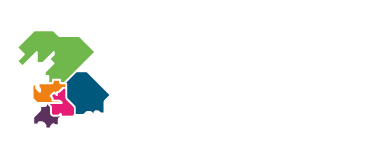 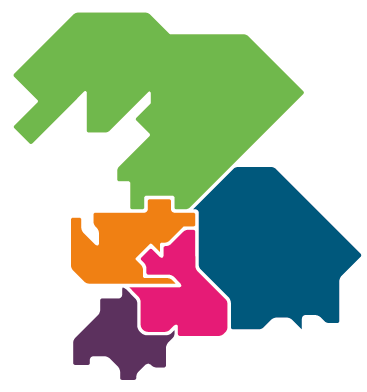 Transforming Care Partnership
Expressions of Interest Web Conference
January 15 2019
Scope
2
In this conversation we are talking about 
adults with a learning disability, 
adults with a learning disability and autism and 
adults with a diagnosis of autism alone 

who display behaviours that challenge, including those with a mental health condition
Therefore would be subject to Transforming Care
Transforming Care Partnership
3
The Lancashire and South Cumbria Transforming Care Partnership consists of 8 CCGs and 4 Local Authorities:
Blackpool Council
Blackburn with Darwen Council
Cumbria County Council
Lancashire County Council
Blackpool CCG
Blackburn with Darwen CCG
Chorley and South Ribble CCG
East Lancashire CCG
Fylde and Wyre CCG
Greater Preston CCG
Morecombe Bay CCG
West Lancashire CCG
Ways of working
4
We are an integrated care system in Lancashire and South Cumbria and as such we are working towards doing things differently
Any provider of crisis or in patient beds will be expected to work collaboratively and co-operatively with all other learning disability and / or autism providers in the geography, including all NHS providers and GPs and the local authorities, to ensure that the right support is provided at the right time for people who need it 
We are working towards an integrated pathway where hand offs are minimised and services support one another to do the right thing
Programme Summary Population and Prevalence (Lancs Only)
5
*The Lancashire a population is estimated at around 1.6m, of which roughly 312k are children (19.5%)
Programme Summary
6
The focus of  Lancashire and South Cumbria TCP has been to have high fidelity to Building the Right Support - discharging people from hospital into the community
The Partnership has also retained a clear focus on ensuring the wider aims of Transforming Care, as set out in Building the Right Support are delivered for our population
We have worked hard to expedite safe discharges, understand consistent blockages, explore reasons for admissions 
The TCP has developed 2 new models of community provision, housing and support solutions as well as working with individuals to understand and develop provision to support meaningful lives
Programme Summary: Inpatient Progress Legacy Patients
7
In 2016/17 the TCP programme in L&SC was set a final trajectory of having no more than 58 patients in secure and non secure hospital beds from a baseline of 107.  
From this original group the TCP has achieved a discharge for 56 people leaving a legacy of 51.  All these people have a discharge plan and discharge dates identified. 
Of the 56 people discharged only 4 have been readmitted (7%) for any period of time – we expect to continue with this low number or improve on it
Admissions data
8
In terms of CCG commissioned beds since April 2016, there have been
2016-17 37 admissions
2017-18 41 admissions
2018-19 39 admissions

Of these admissions 95 have been reviewed 
(LD&A = 23  and ASD only = 32  and LD only = 40 )

81 of those reviewed were deemed appropriate based on the existing infrastructure at that time  
	(LD&A =19  and ASD only =29   LD only = 33)

With the enhanced community models in place we anticipate that numbers would reduce further by as much as 40-50%.   Some of these people would still access mainstream mental health services in future
Future State: Pathway Model
9
The TCP has a clear vision of the future:

.
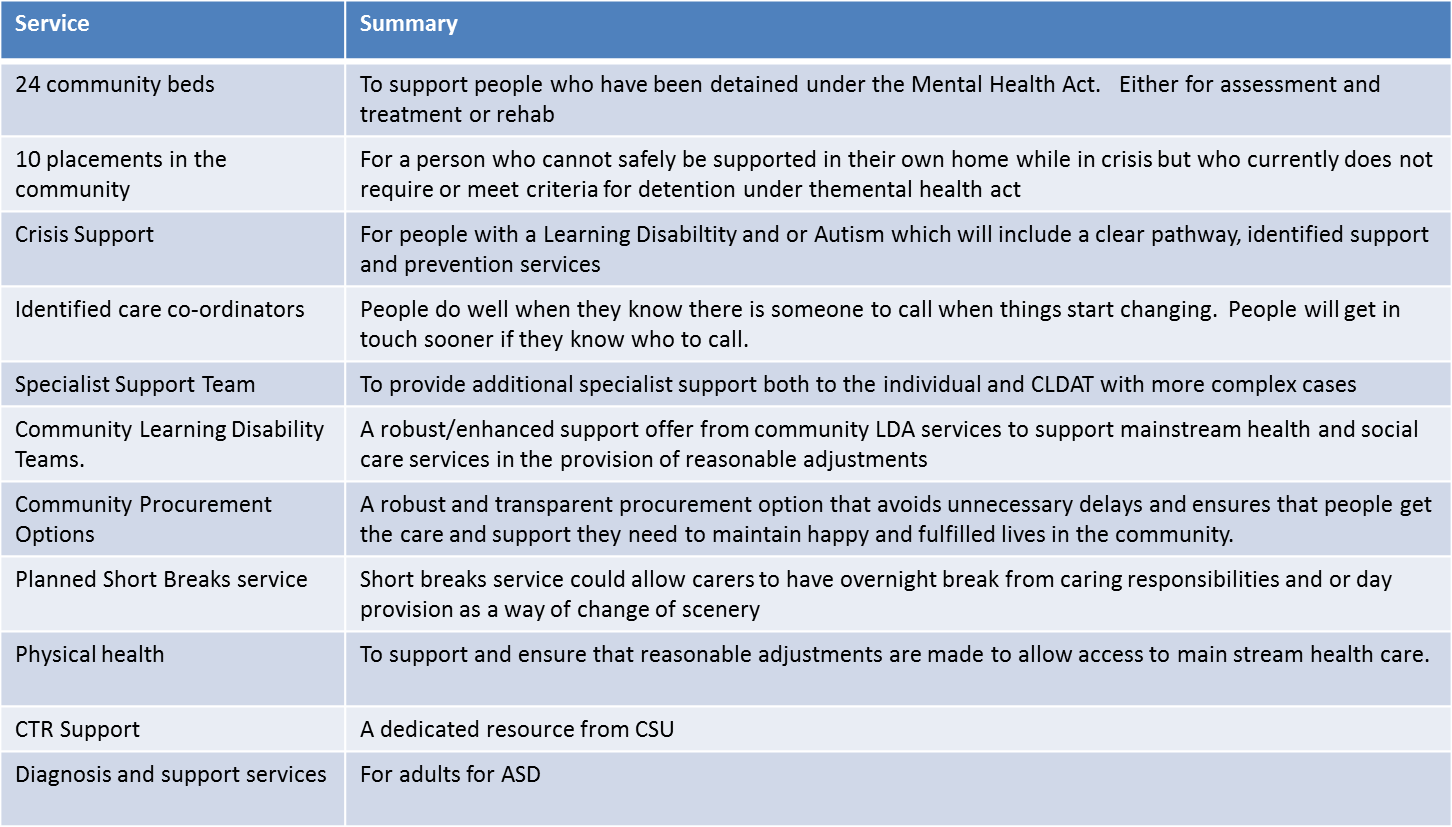 This Expression of Interest
10
Two elements:
Crisis Support Services

In reach service to support people to remain at home
Some short term crisis placements
In Patient Beds
 For adults with a learning disability and/or autism who display behaviours that challenge, including those with a mental health condition

Estate or
Services and Estate
11
Crisis Support
Crisis support introduction
12
At times the environment in which people live contributes to how they behave
We are looking for a solution to how someone can be supported away from their home when necessary, however, not through a hospital admission. We may call this a safe place
These will not be registered as hospital beds
Crisis support services
13
We are seeking a service with appropriate experience to work with individuals who are in either in or at very high risk of moving into crisis, their carers, providers of social care support, social workers and existing community teams to:
Provide effective in reach support to individuals in their own homes to enable them to remain living at home / retain tenancies whilst being supported through a period of crisis, including support to make any necessary person centred reasonable adjustments to both manage and prevent future crises
Enhance coping strategies, distraction techniques and positive behavioural support models that assist in emotional crisis
Enhance skills and techniques that follow a positive behavioural support model
Crisis support services
14
Develop self confidence through a sense of person centred approach including maximising capacity to exercise choice and maintaining a greater independence in all aspects of community life and practical problem solving
Provide a small number of units of short term accommodation alongside existing community crisis support services across the Lancashire and South Cumbria area in order to avert hospital admission.  It is anticipated that these would be measured in days rather than weeks
Provider(s) will need to offer a 24 hour 365 day service by staff who are appropriately trained to ensure staff have a consist understanding and approach to working with people who display behaviour that challenges which enables individuals to remain in the least restrictive setting
Crisis support services
15
Whilst actual numbers for this service are difficult to anticipate due to the current configuration of community and in patient services; there are on average 60 people on the dynamic support register at any one time who are at risk of admission across Lancashire (not including Blackpool or South Cumbria).  
Of these we anticipate that no more than 50% would need to access a crisis service of this nature.
16
Operational Delivery Network bed model
Bed modelling
17
Our aim at all times is to prevent admission to hospital and to offer support at home where ever this is feasible
All hospital stays should be as short as possible
We have a CCG based dynamic support register to capture information on people who may be at risk of admission (in Cumbria this is Cumbria wide and we are looking at moving to this approach in Lancashire)
We review every admission and many are appropriate however, a number could be prevented.  We are redefining services to undertake more collaborative working and enhancing the community pathways including crisis support (e.g. through crisis in reach, short term crisis placements and other admission avoidance projects as)
Any new provider would be expected to participate in established fortnightly discharge calls to ensure that people are effectively progressing towards discharge.
National and ODN approach to beds
18
Nationally the approach is to reduce hospital registered beds to between 20 and 24 per million (adult population) including secure beds.
For L&SC this equates to no more than 33 beds including secure beds.  For the beds commissioned by CCGs we are working towards  a model of fewer beds and we anticipate that we will need far fewer than the 24 hospital registered beds indicated
The NW ODN has advised the TCP that we should look to have a model of up to 14 Assessment and Treatment and 10 Rehabilitation beds – it is our estimate that we will require around 10 + 4 (subject to further work)
Rehabilitation Beds
19
All of these beds would be for adults with a learning disability and/or autism who display behaviours that challenge, including those with a mental health condition.
People who have a learning disability and / or autism would only access these new beds where the acuity of learning disability and/or autism means that usual mental health services are unable to make reasonable adjustments to meet their needs
For our purposes an assessment and treatment unit will: define the ‘clinical’ rationale for admission; what assessment and treatment is required; why this can only happen in an in-patient facility; how long this assessment and treatment will take; the outcomes of that treatment; and likely discharge date based on their treatment plan.
All admissions will (where possible) follow a preadmission Community Treatment Review (CTR) and providers will have a significant role in CTRs
Rehabilitation beds
20
Rehabilitation beds will:
Provide a low stimulation environment that will support stabilisation in preparation for discharge, whilst enhancing and developing skills towards greater independence.  This includes working with families and community care providers to develop their skills and understanding and occupational and social inputs
The environment will be modelled on a community provision with both occupational and social inputs provided by a multi-disciplinary model including medical, nursing, speech and language, occupational therapy, psychology and social care.
The provision will include activities of daily living and a therapeutic environment and offer an exceptional quality of life to people 
Where a person has been assed as requiring an in-patient stay providers of this service will NOT BE ABLE TO decline to offer a service to an individual who meets the criteria of the specification (subject to an escalation policy)
Rehabilitation Beds
21
The service is for both those detained under the MH act and or informal admissions – however, we would wish to minimise informal admissions as far as possible by providing effective community and crisis services
Patients should be in an assessment and treatment beds for an absolute maximum of 6 months (ALOS for recent admissions = 135 days)
Patients should be in a rehabilitation bed for no more than 12 months 
Based on our work to date analysing the data and patient flows we estimate that we will require around 10 A&T and 4 Rehab beds initially
Our ask
22
We are seeking the provision of estate with or without clinical services.  We are not seeking clinical service only models.
All estate must be in Lancashire and South Cumbria
We are open to discussions about location and model
A consortium approach or other collaborative arrangements should certainly be considered by potential providers
Requirements of Expression of Interest
Model of delivery
24
We are open to considering a range of different provider structures and models that could be put in place to deliver these services. 
A consortium approach or other collaborative arrangements should certainly be considered by potential providers.  
Commissioners will consider providers who are interested in estate only and service only offers however all providers should have experience of this type of service and in particular working with and delivering services for people with a learning disability and or autism
In Patient Beds
25
Confirm whether you would consider the provision of the estate or the services or both 
Confirm whether there is existing appropriate estates within Lancashire and South Cumbria and if not realistic plans to provide the estate short and long term
If estate is not currently available when and how such might be provided including a realistic timeframe.
Confirm the minimum number of years you would be prepared to consider delivering a service over (estates and clinical services).
How would you ensure that you have a trained workforce ready to deliver this service and from what date this workforce will be available?
Do you intend to subcontract any element of this service and if so to whom?
Who do you think the key partners are for this service and how would you make the links and build relationships with key partners to deliver this service?
Crisis and admission avoidance service
26
Confirm experience of providing services of this nature on an in reach basis.
Confirm whether you would provide very short stay places/ whether there is existing estates to deliver this service within Lancashire and South Cumbria, 
If not  - plans to ensure appropriate estates is available and from what dates?  Some resources may be available from NHS England to support this
Noting that the NHS standard contract is up to 3 years please confirm the minimum length of contract you would anticipate.
How would you ensure that you have a trained workforce ready to deliver this service and from when might this service be mobilised?
Do you intend to sub contract any element of this service and if so to whom?
How would you make the links and build relationships with key partners to deliver this service?